Quantitative Risk ManagementGOF
Gilles Criton
2020
Goodness-of-fit techniques
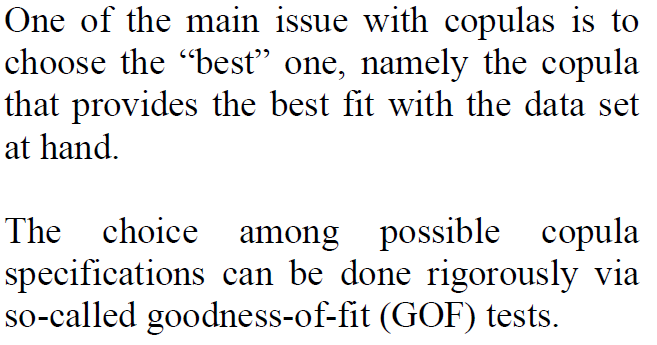 Goodness-of-fit techniques
Goodness-of-fit techniques can be described as methods of examining how well a sample of data agrees with a given distribution as its population.
Goodness-of-fit techniques: formal framework
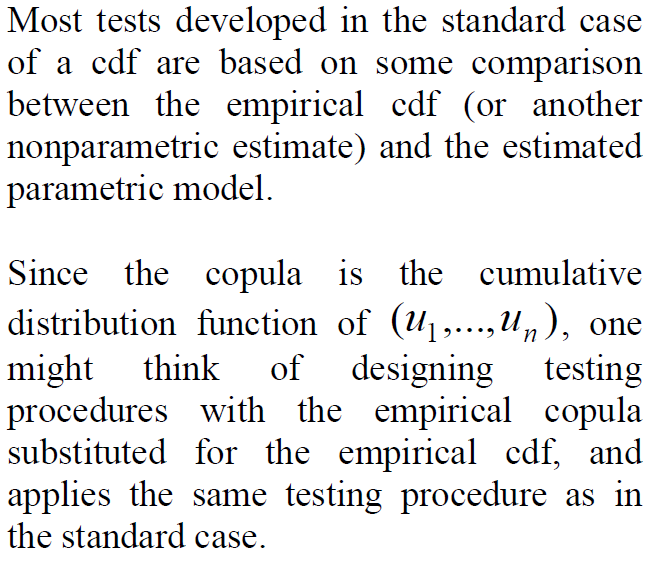 Goodness-of-fit techniques
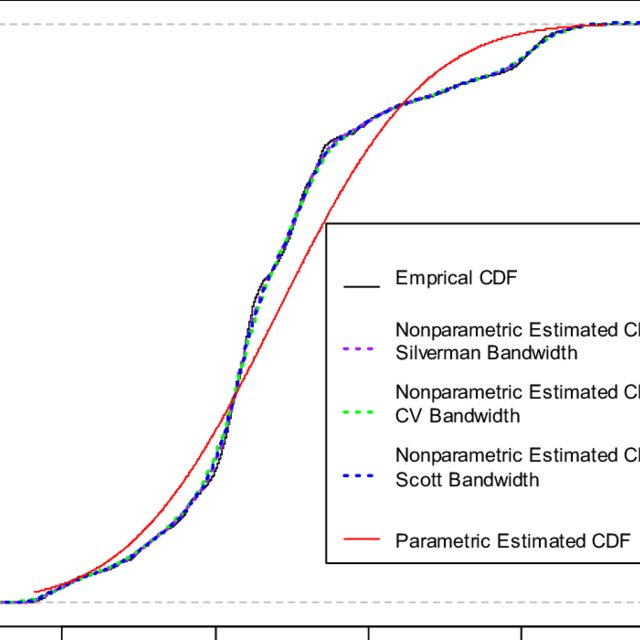 Goodness-of-fit techniques
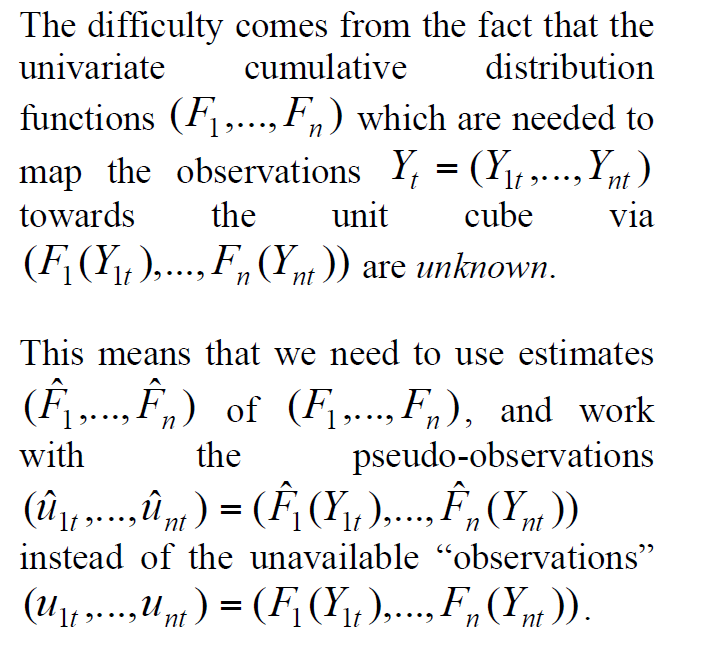 Goodness-of-fit techniques
Goodness-of-fit techniques
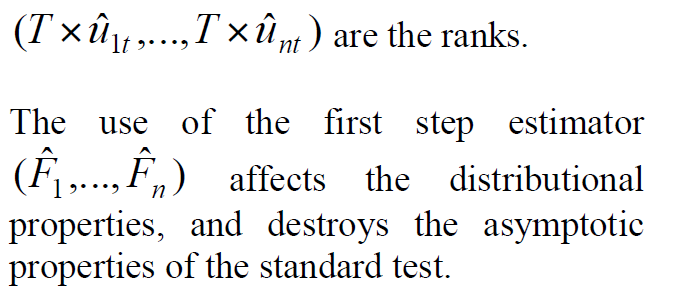 Goodness-of-fit techniques: Preliminaries
Goodness-of-fit techniques: Preliminaries
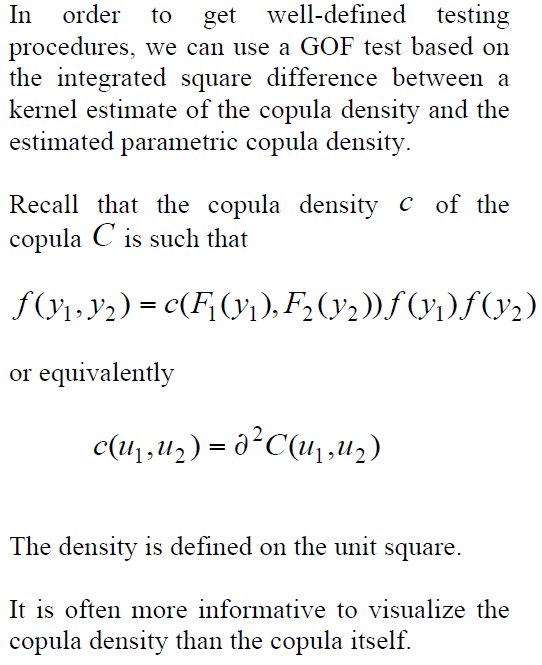 GOF tests
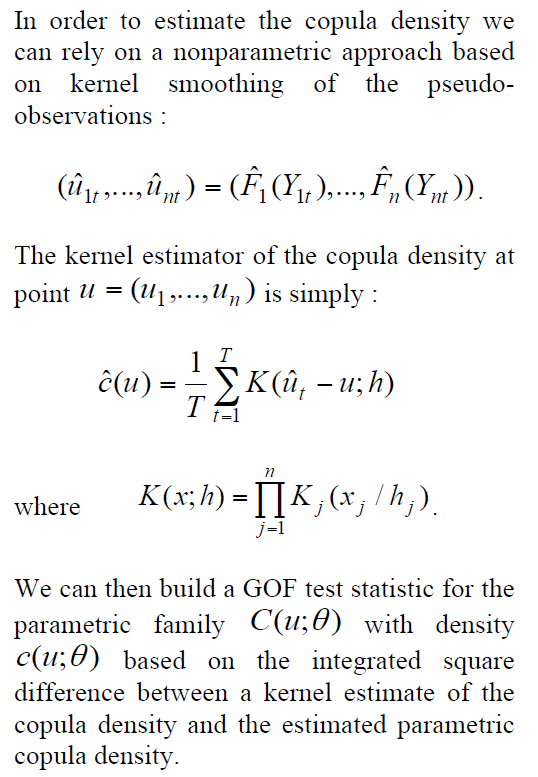 GOF tests
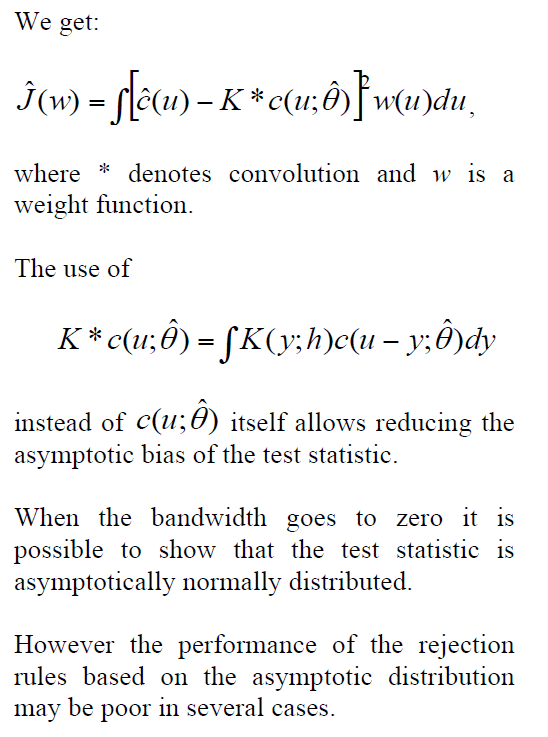 GOF tests
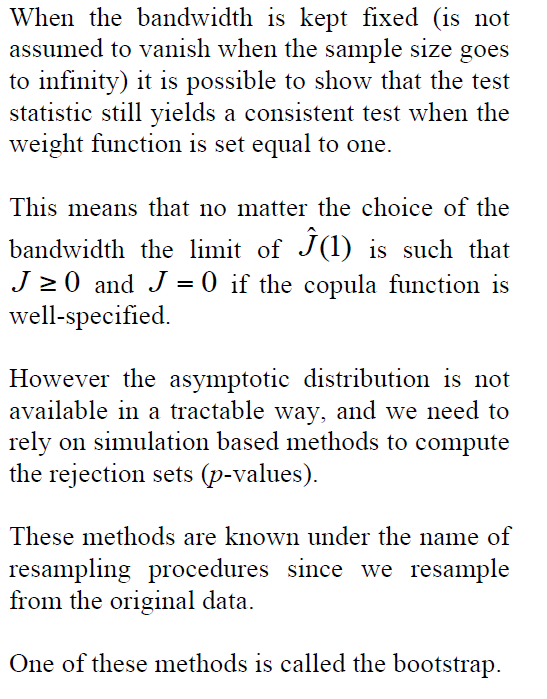 GOF tests
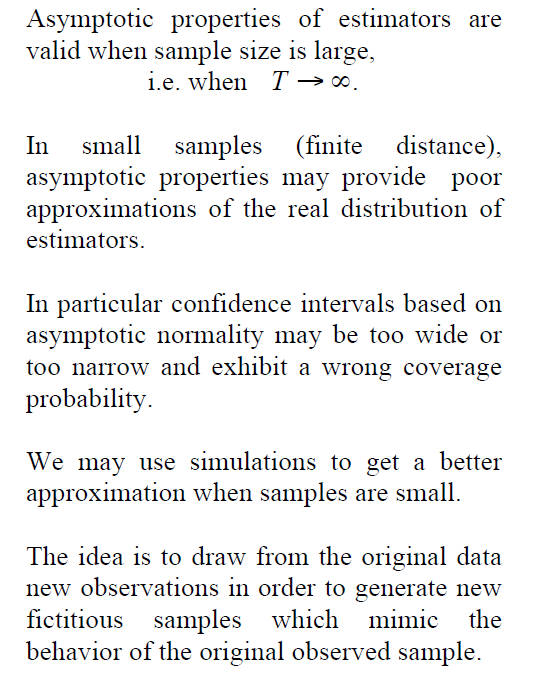 Bootstrap Procedures
Bootstrapping is a statistical technique that’s used to draw an inference about the parameters of population based on the samples drawn from it with replacement and averaging these results out.
Bootstrap Procedures
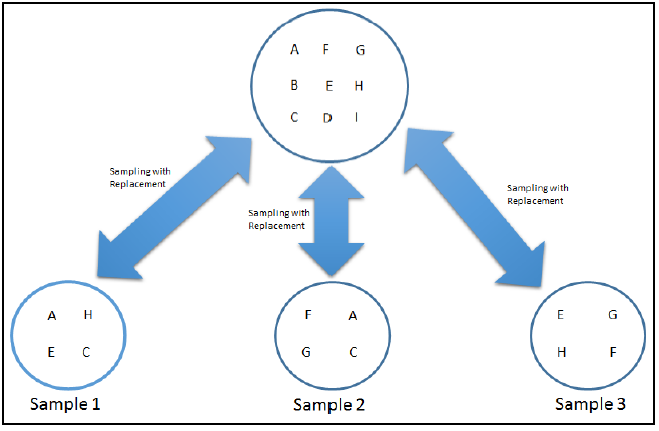 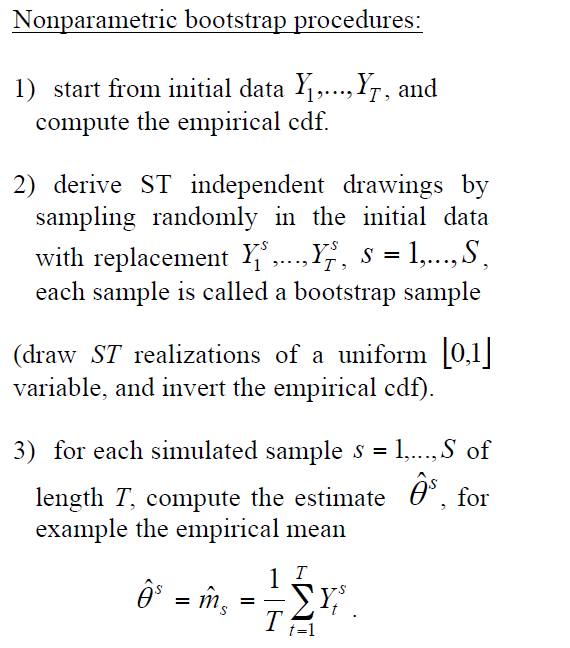 Bootstrap Procedures
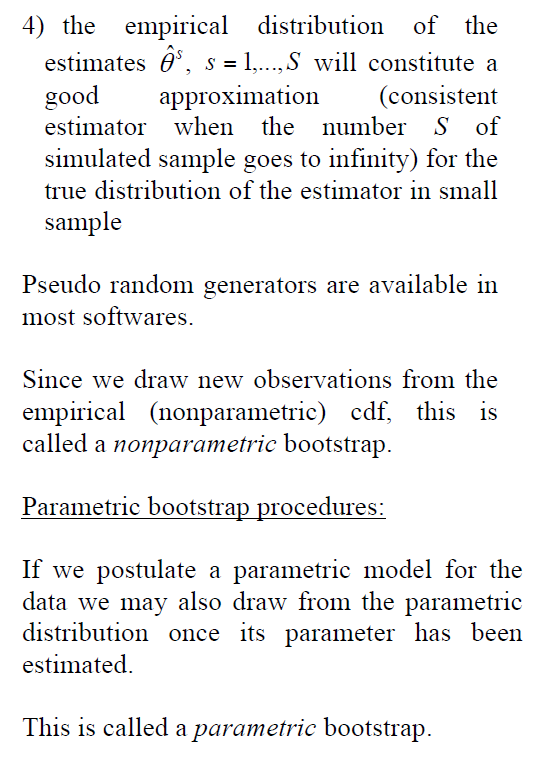 Bootstrap Procedures
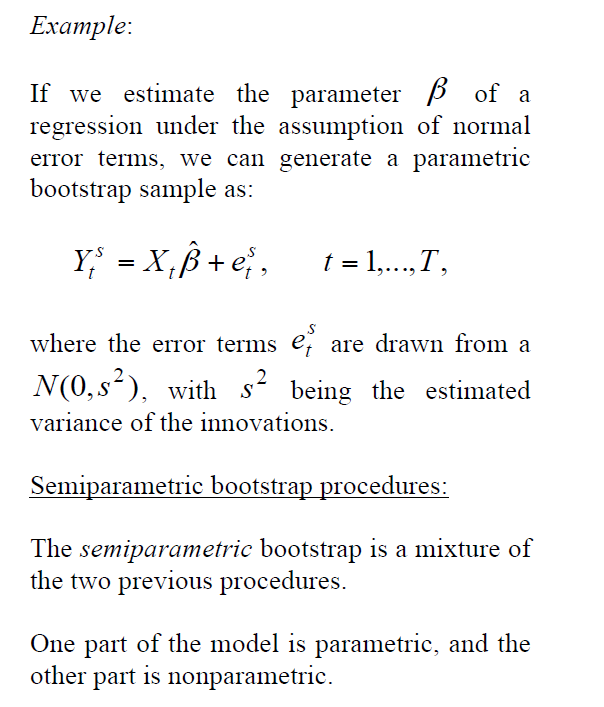 Bootstrap Procedures
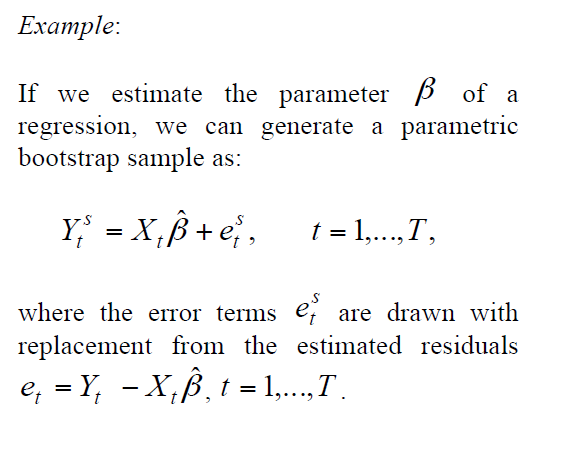 Bootstrap Procedures
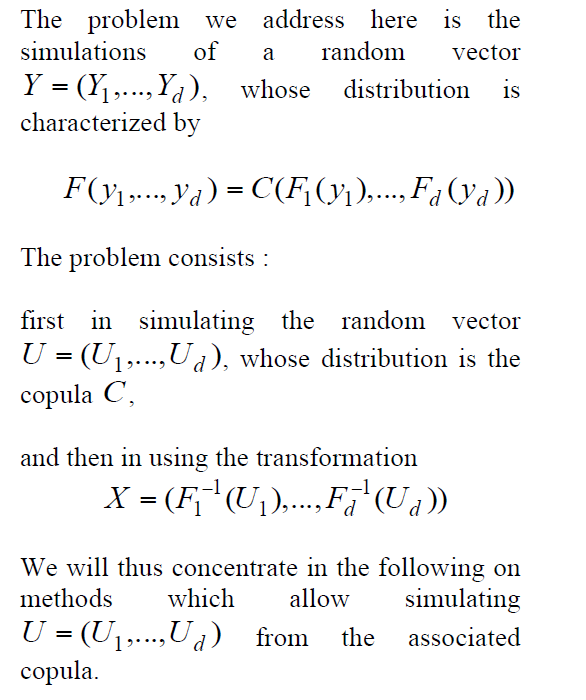 Simulations from Copula models
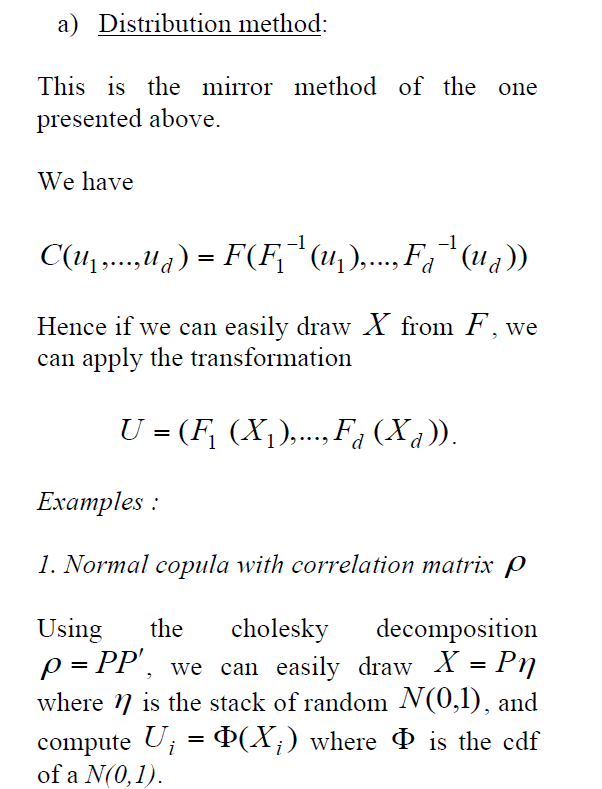 Simulations from Copula models
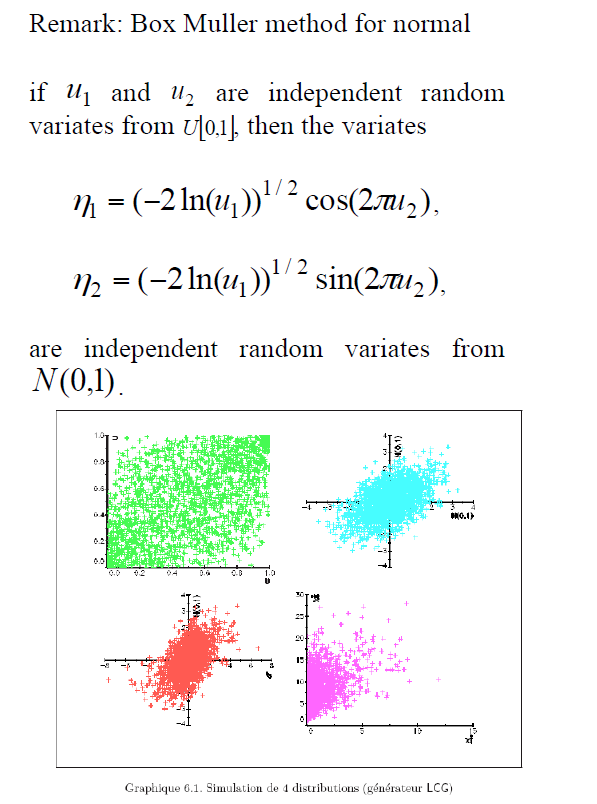 Simulations from Copula models
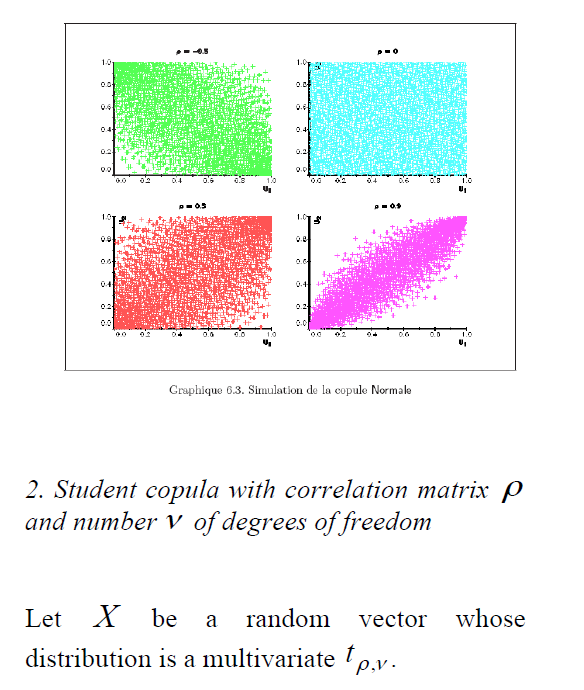 Simulations from Copula models
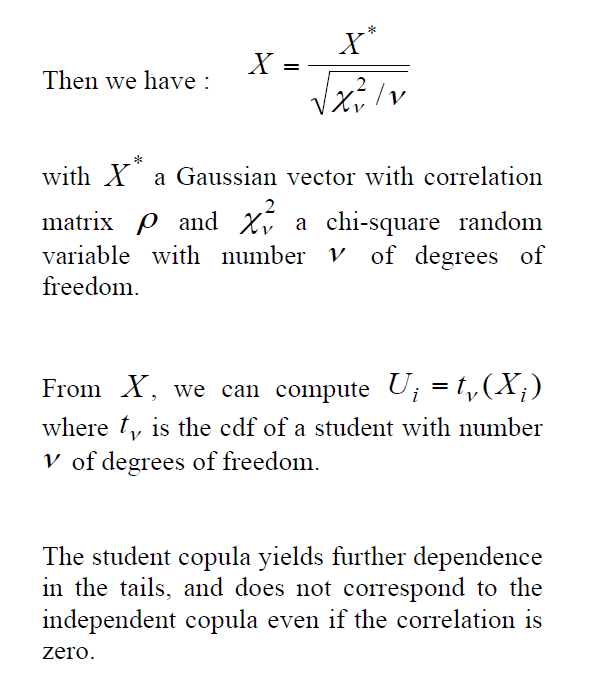 Simulations from Copula models
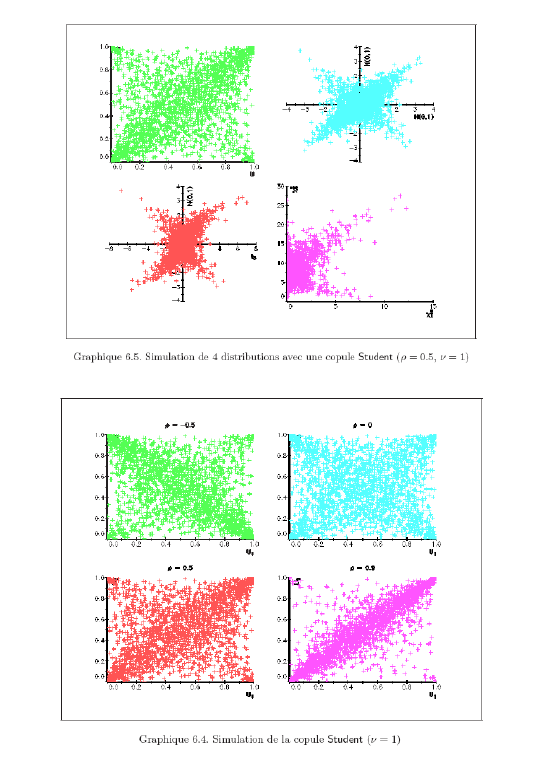 Simulations from Copula models
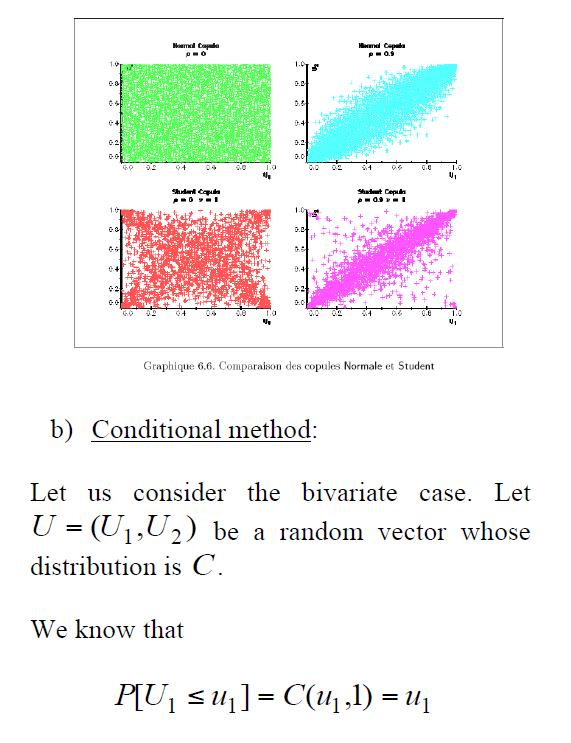 Simulations from Copula models
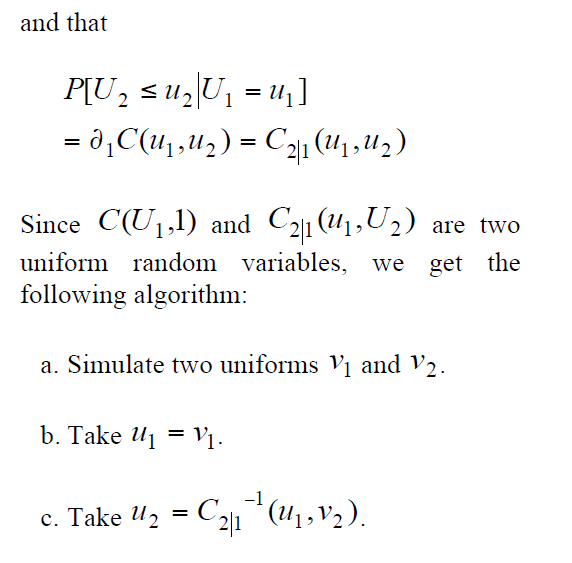 Simulations from Copula models
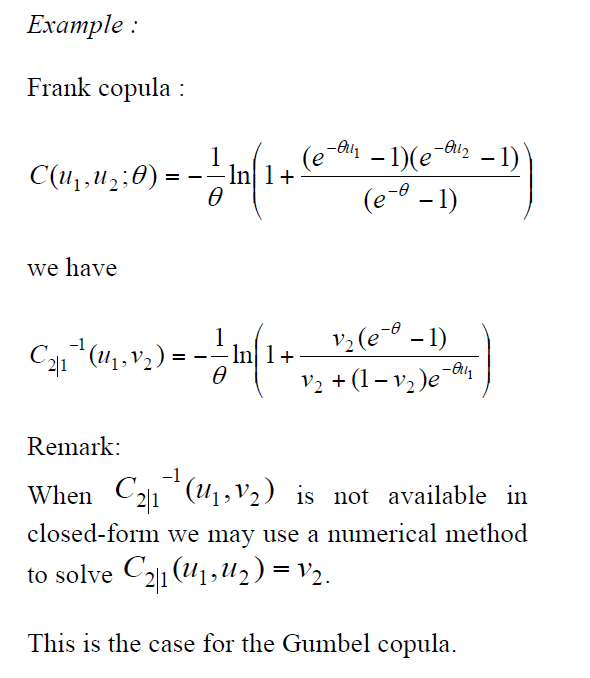 Simulations from Copula models
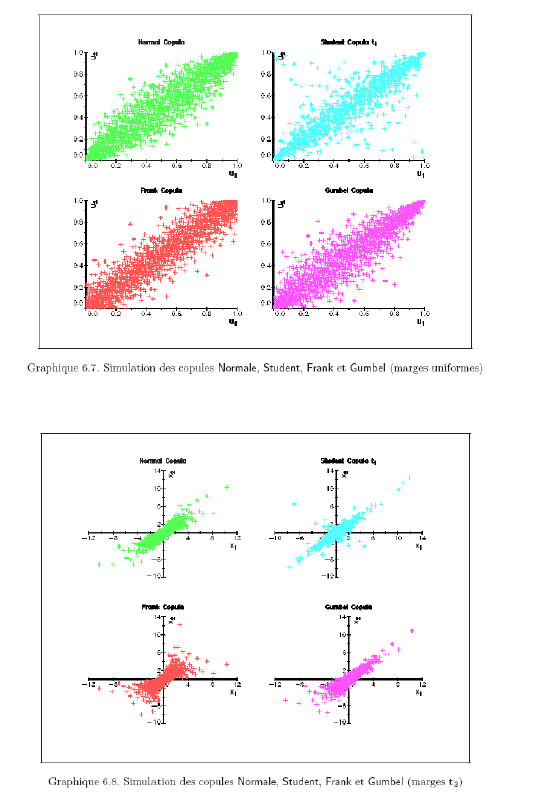 Simulations from Copula models
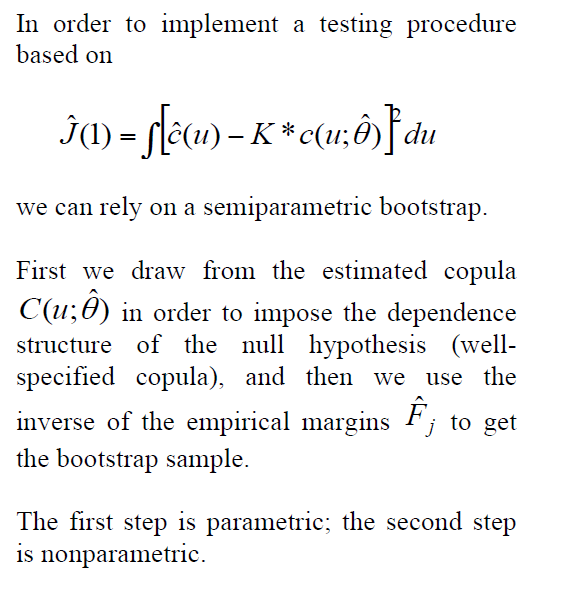 Monte Carlo Results
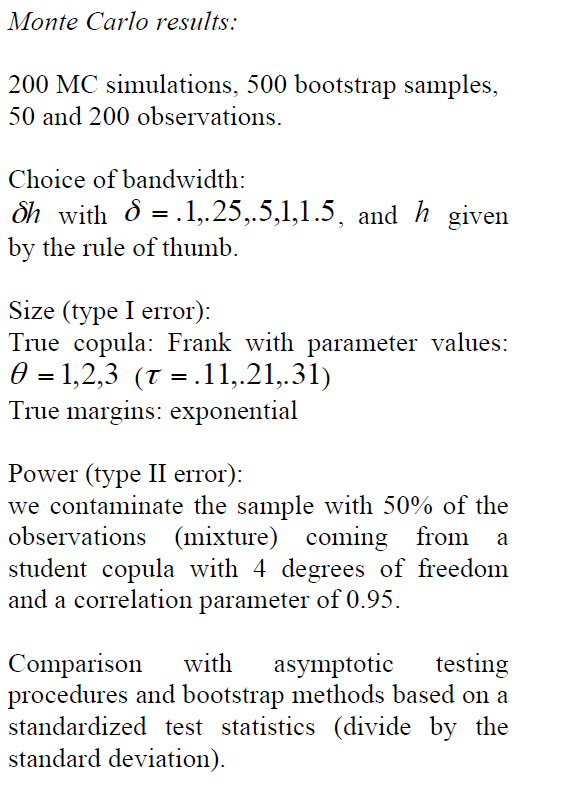 Monte Carlo Results
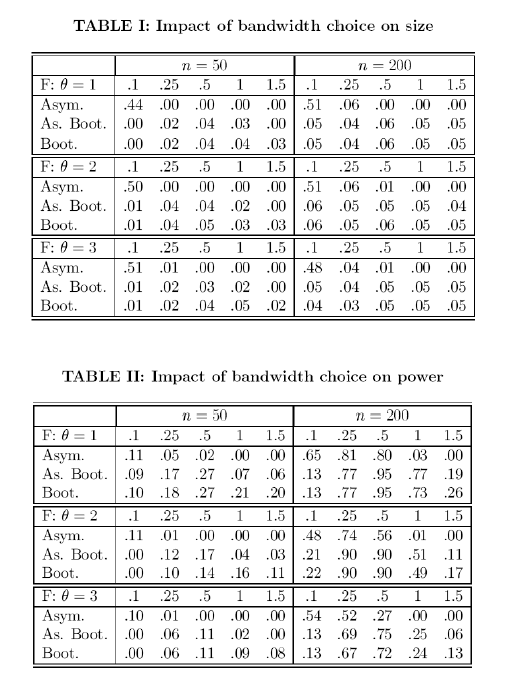 Monte Carlo Results
Conclusions
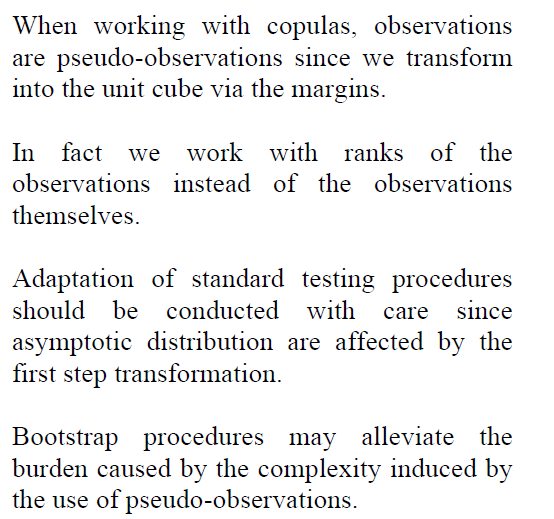